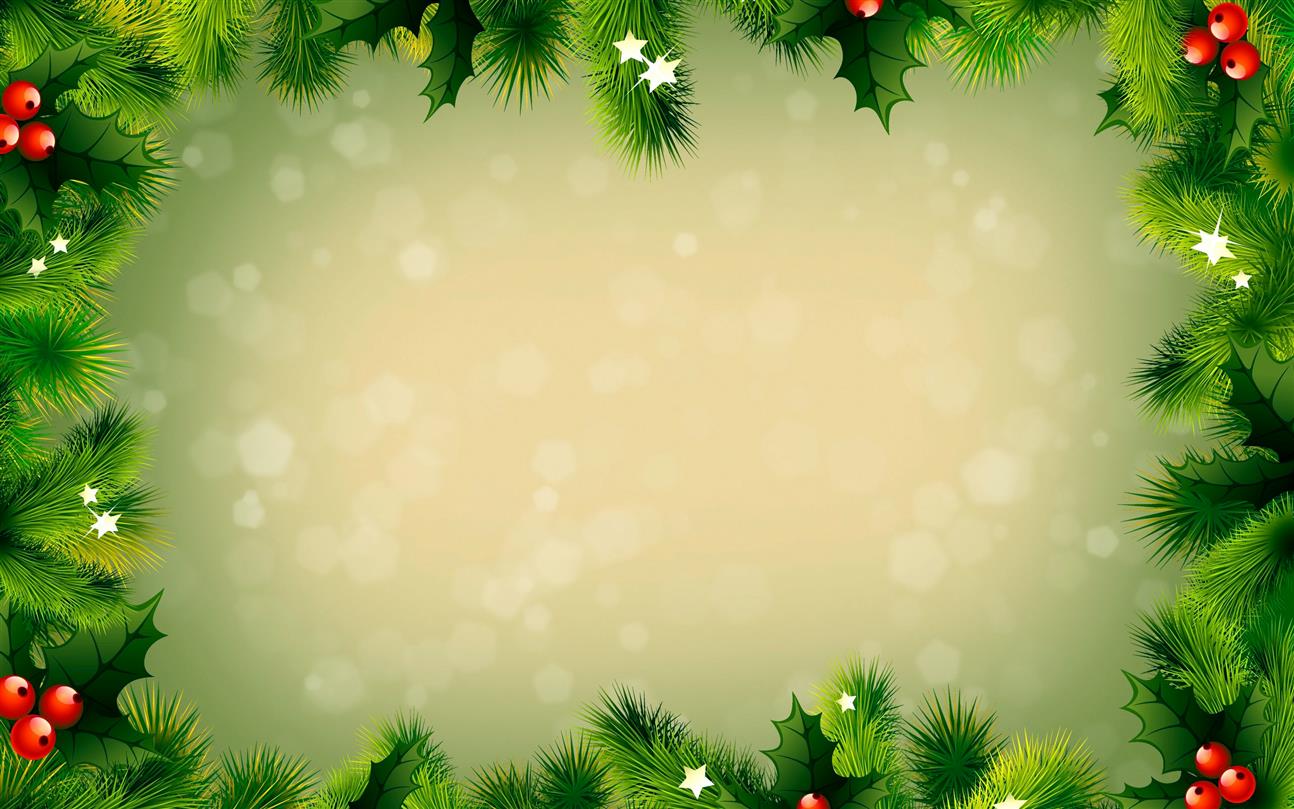 CHỦ ĐỀ: THỰC VẬT

ĐỀ TÀI: 
THƠ HẠT GẠO LÀNG TA
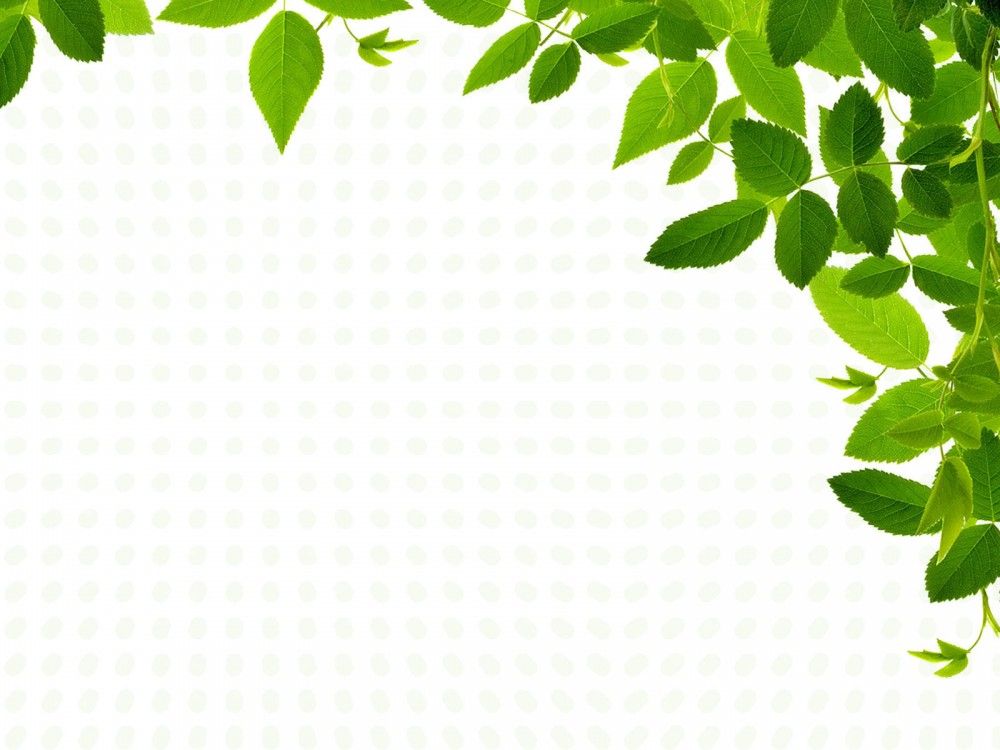 HÁT: 
TÍA MÁ EM
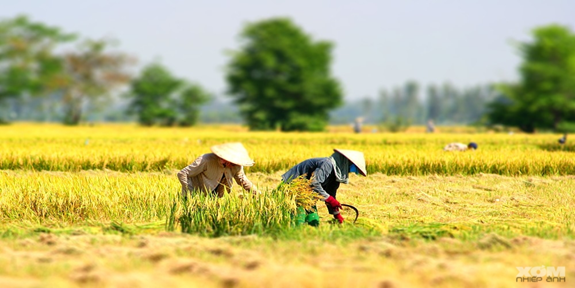 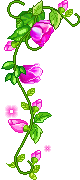 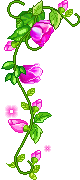 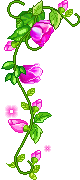 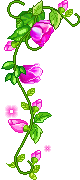 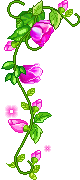 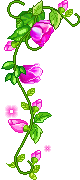 Gặt lúa
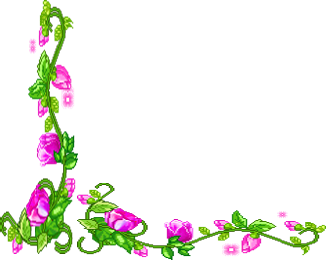 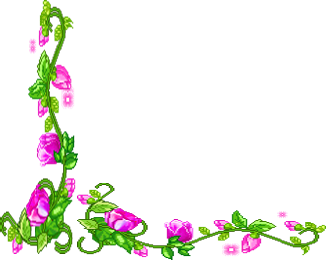 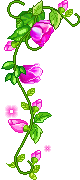 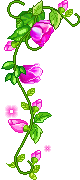 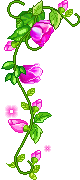 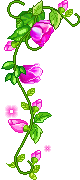 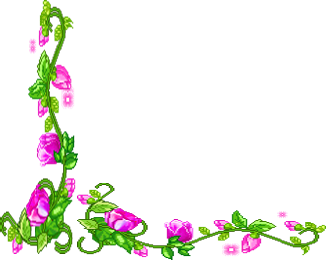 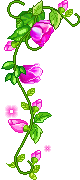 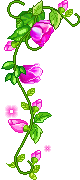 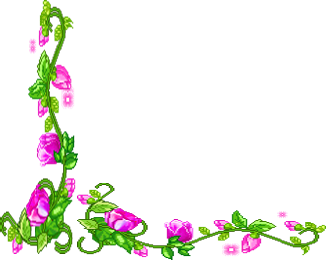 BÀI THƠ: HẠT GẠO LÀNG TA
           Tác Giả: Trần Đăng Khoa
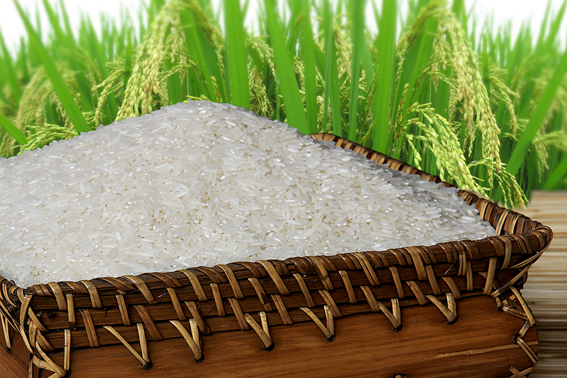 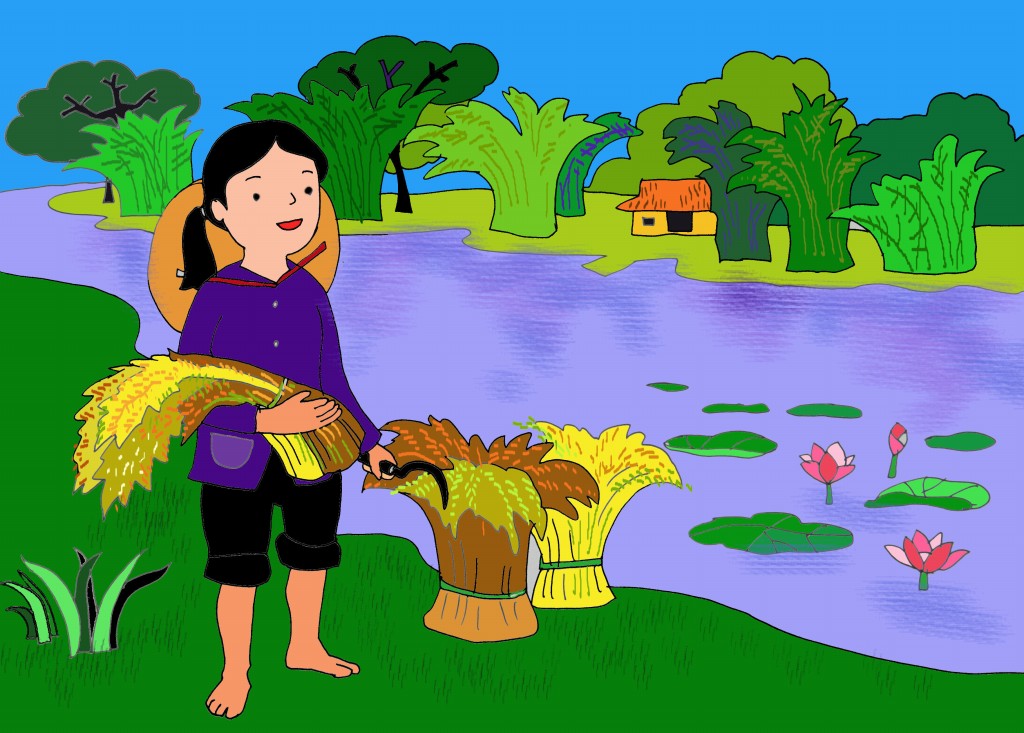 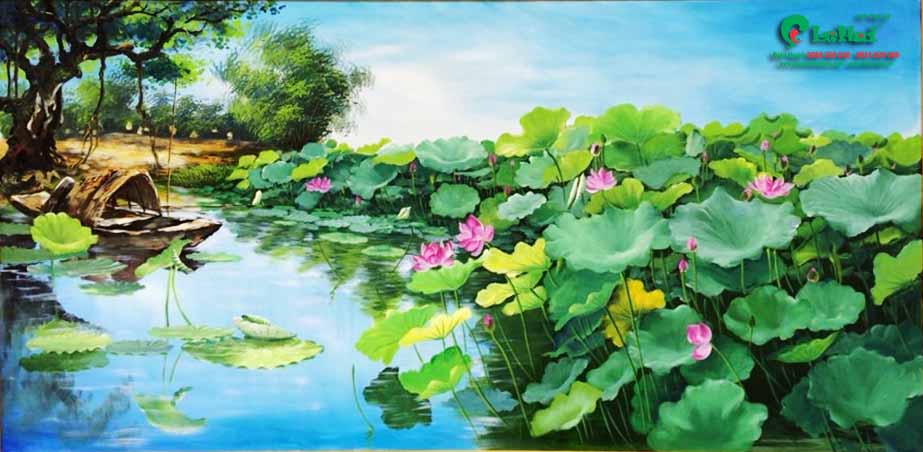 Có hương sen thơm 
Trong hồ nước đầy
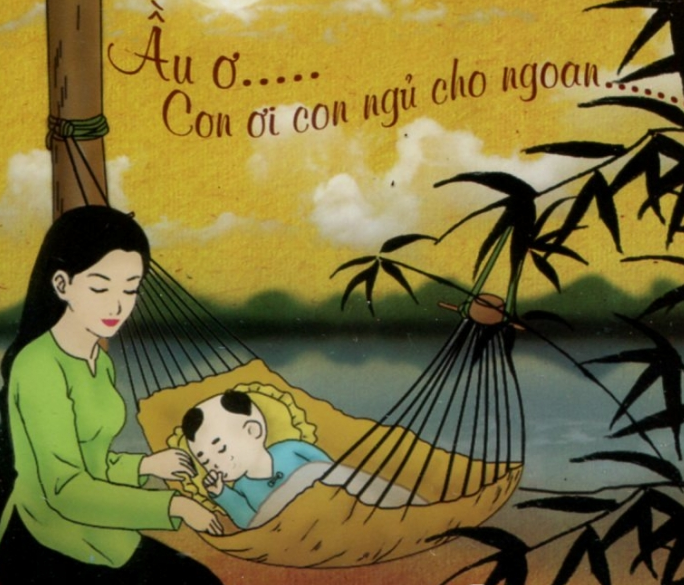 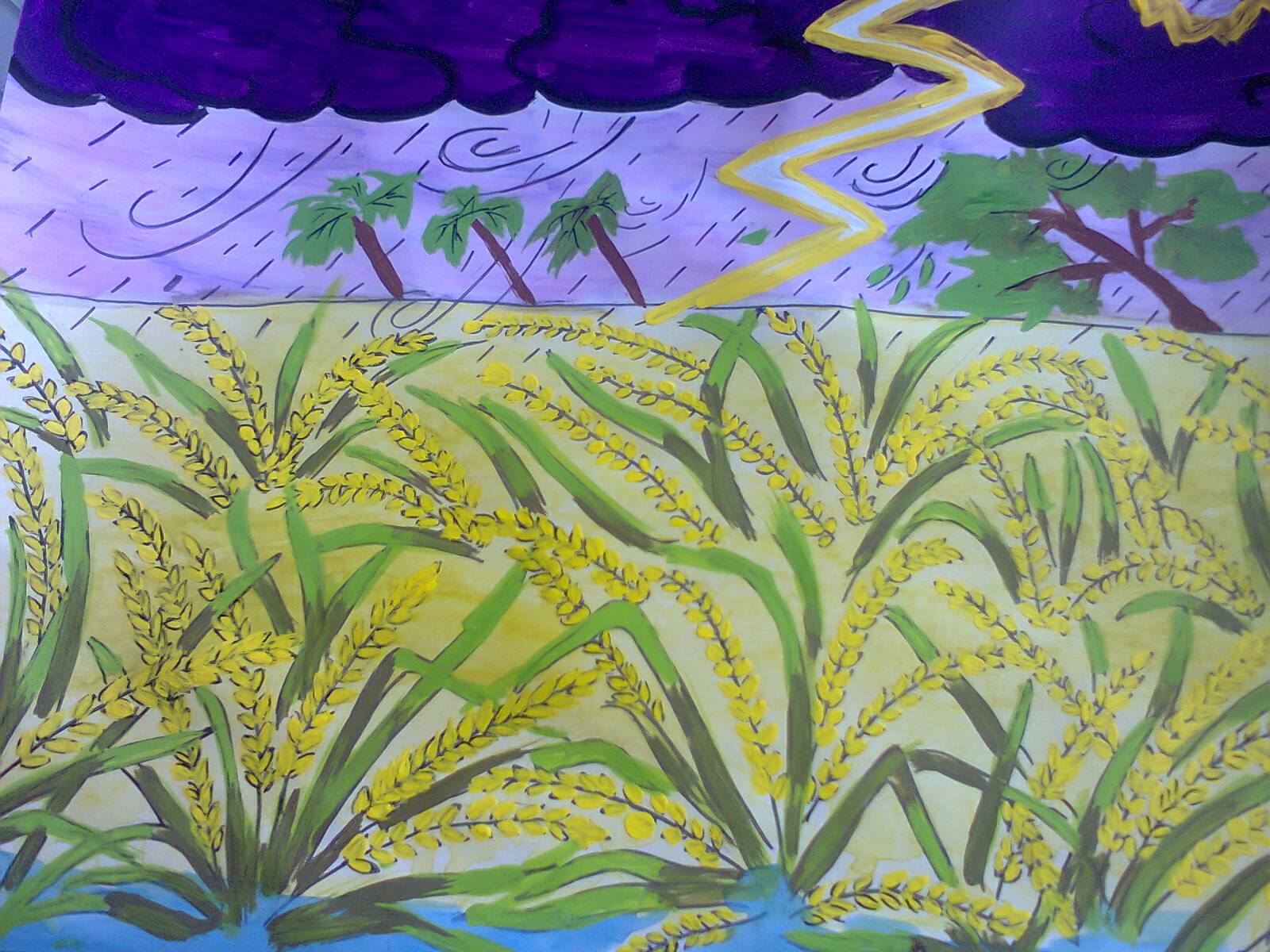 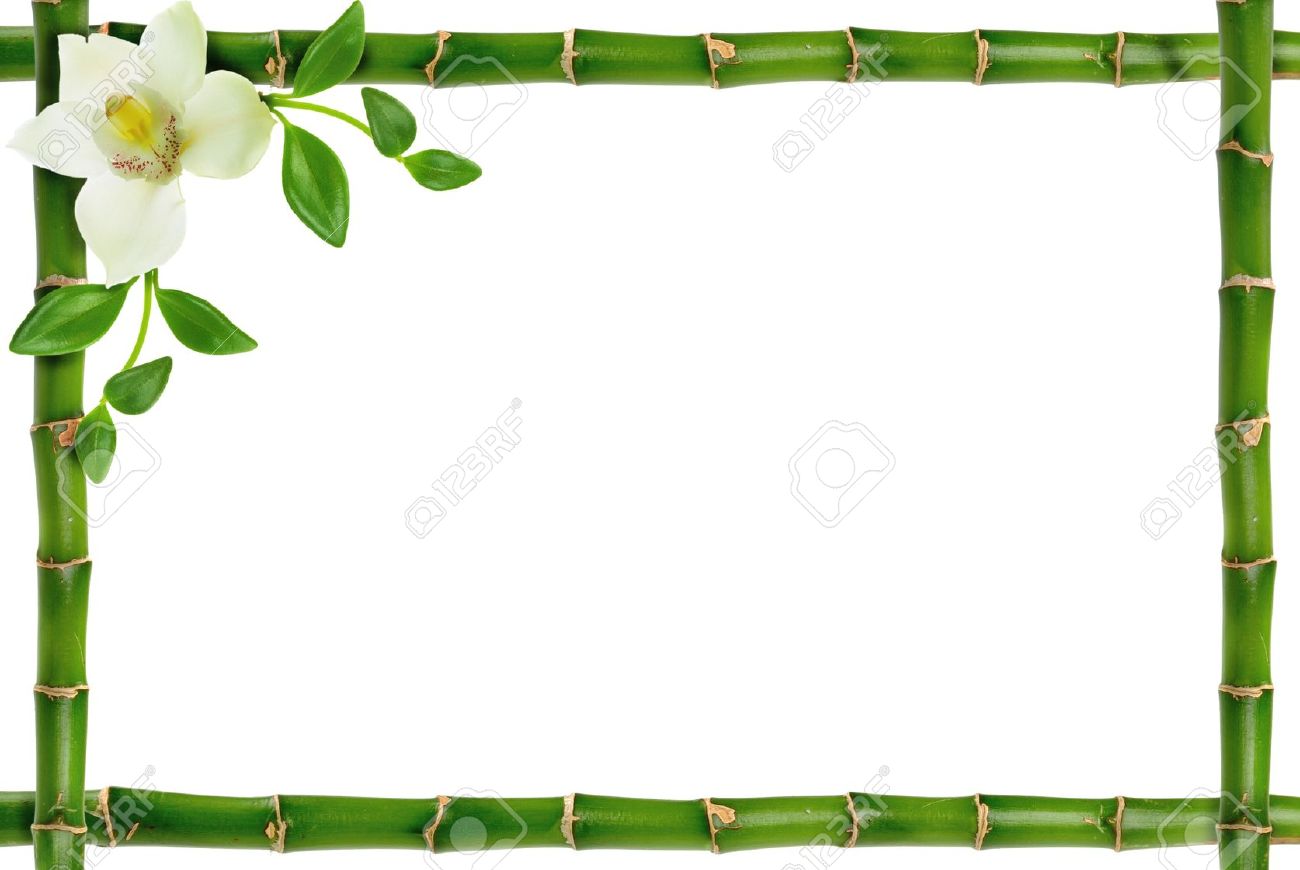 Bé đọc thơ
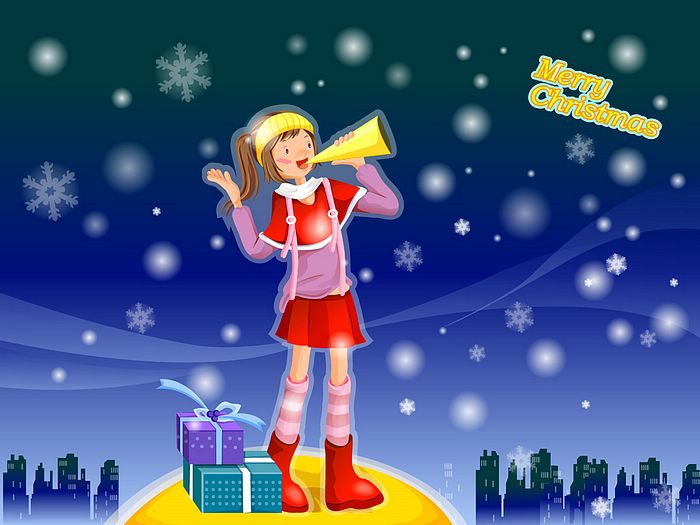 HÁT VẬN ĐỘNG: LÝ CÂY XANH 
DÂN CA NAM BỘ 
TÁC GIẢ: THÁI CƠ
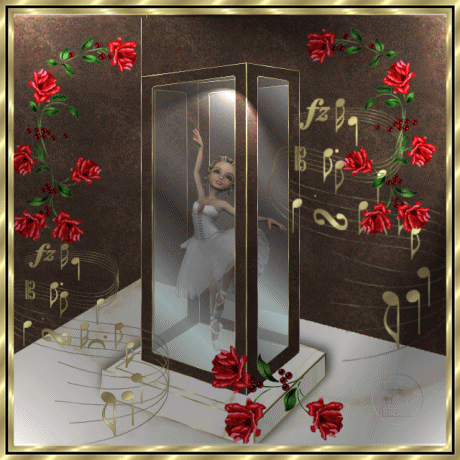 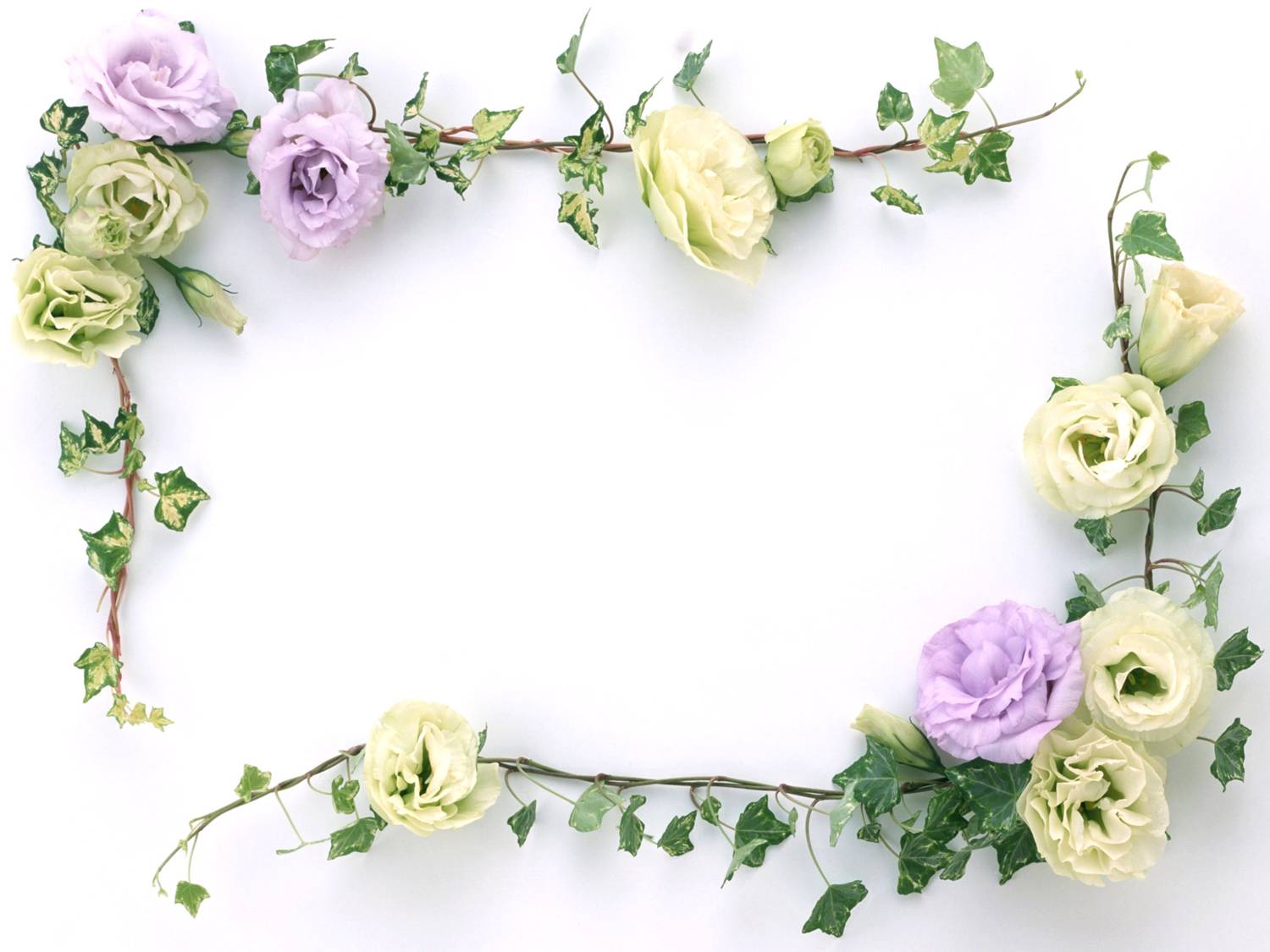 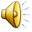 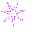 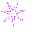 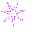 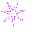 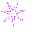 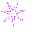 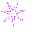 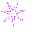 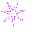 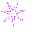 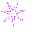 Tieát hoïc ñeán ñaây laø keát thuùc
Kính chuùc quyù thaày coâ vaø caùc chaùu coù thaät nhieàu söùc khoûe